PHY 712 Electrodynamics
11-11:50 AM  MWF  in Olin 103

Class notes for Lecture 13:
Continue reading  Chapter 5
Examples of magnetostatic fields
Magnetic dipoles
Hyperfine interaction
02/14/2022
PHY 712  Spring 2022 -- Lecture 13
1
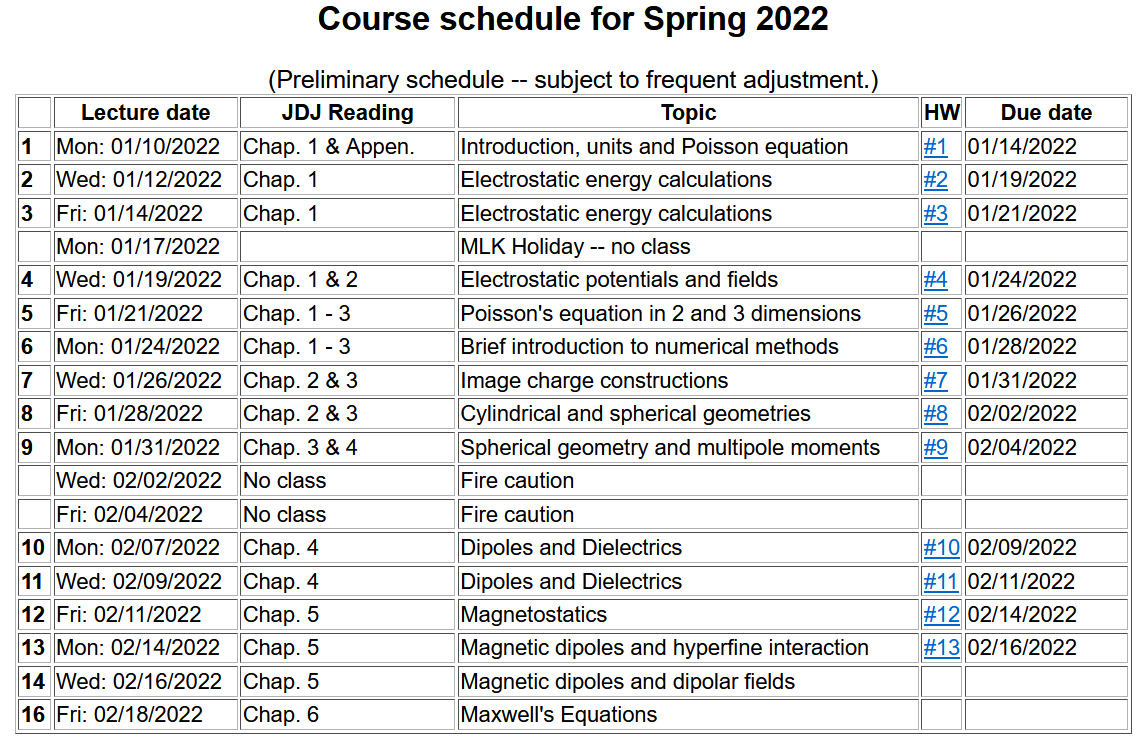 02/14/2022
PHY 712  Spring 2022 -- Lecture 13
2
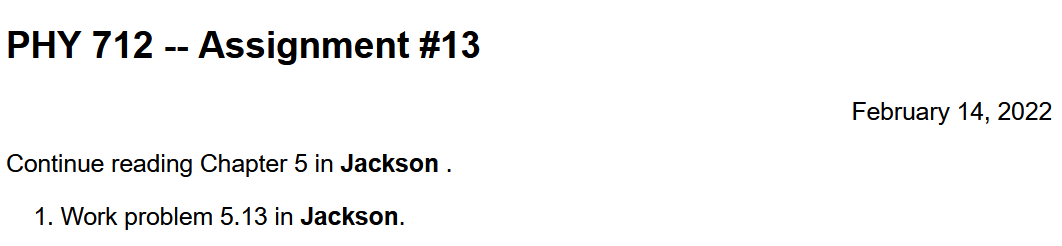 Comment – in class, we will discuss a similar problem with a model current density is due to a rotating uniformly charged sphere
For HW 13 the model current density is due to a rotating charged spherical shell:
02/14/2022
PHY 712  Spring 2022 -- Lecture 13
3
For the model current density --
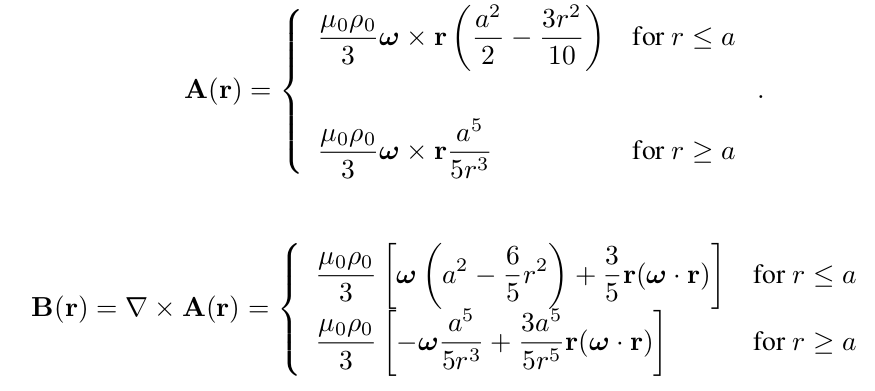 02/14/2022
PHY 712  Spring 2022 -- Lecture 13
4
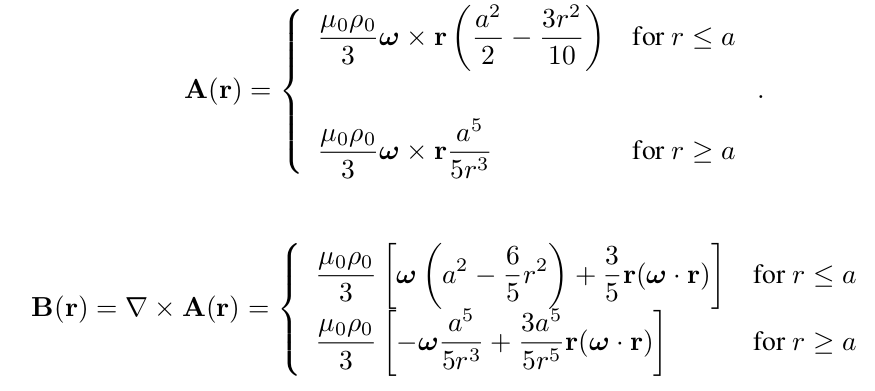 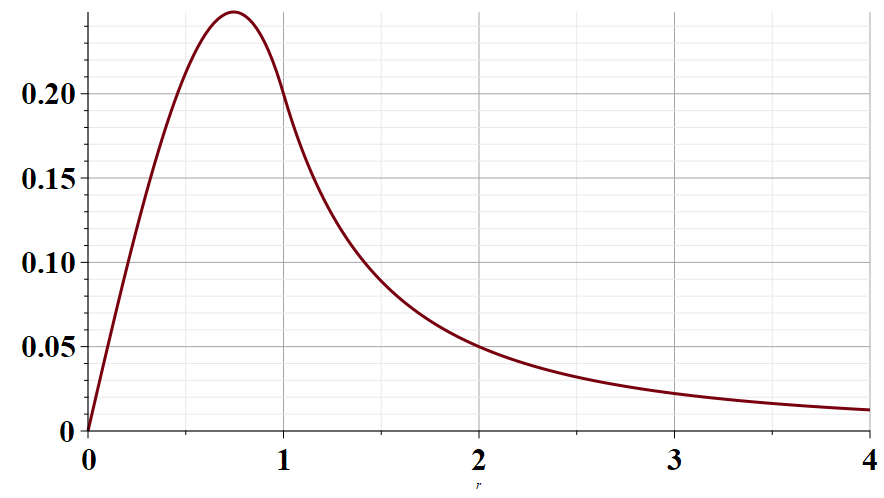 Radial part of A(r)
r/a 
02/14/2022
PHY 712  Spring 2022 -- Lecture 13
5
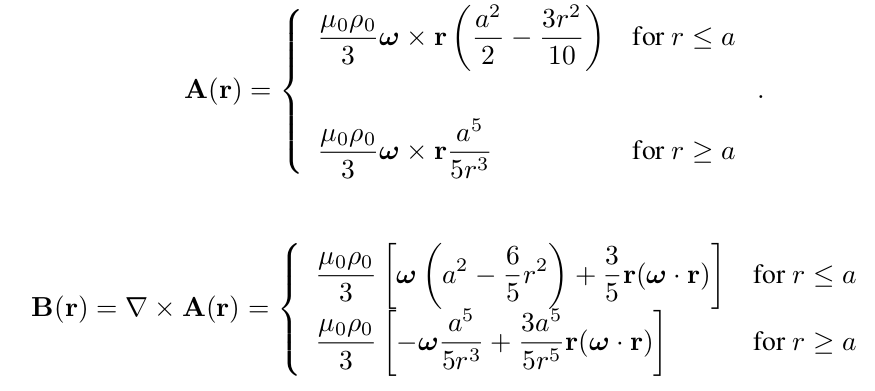 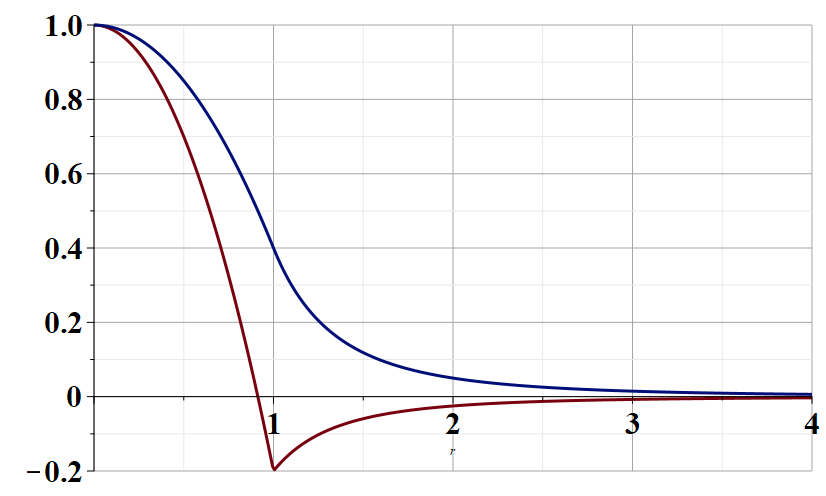 r parallel to w
Radial part of B(r)
r/a 
r perpendicular to w
02/14/2022
PHY 712  Spring 2022 -- Lecture 13
6
Comment about spherical polar coordinates
      Ref: https://www.cpp.edu/~ajm/materials/delsph.pdf
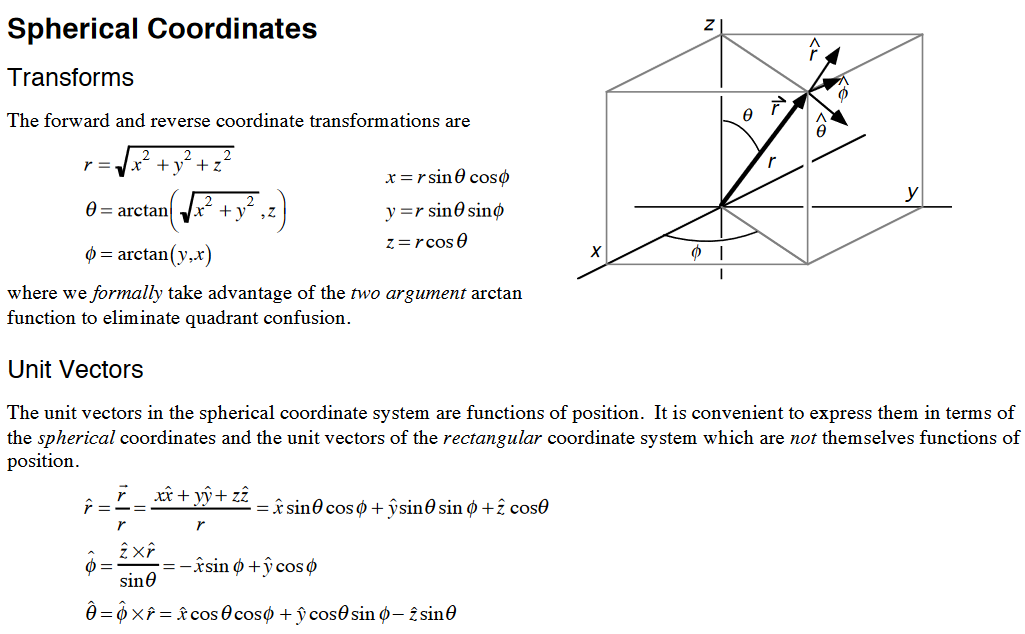 02/14/2022
PHY 712  Spring 2022 -- Lecture 13
7
Various forms of Ampere’s law :
02/14/2022
PHY 712  Spring 2022 -- Lecture 13
8
Other examples of current density sources:
02/14/2022
PHY 712  Spring 2022 -- Lecture 13
9
Details of the electron orbital magnetic dipole moment
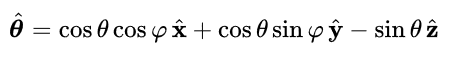 Note that:
02/14/2022
PHY 712  Spring 2022 -- Lecture 13
10
Summary of magnetic field generated by point magnetic dipole moment discussed in the detailed notes:
02/14/2022
PHY 712  Spring 2022 -- Lecture 13
11
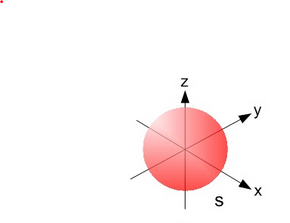 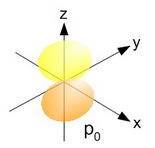 02/14/2022
PHY 712  Spring 2022 -- Lecture 13
12